プロジェクトテーマ報告［ 2018年7月20日(金)］
MIRS1803
メンバー
PM:鈴木 慧人	TL:古川 陽太	DM:瀧口 周	礒合 優汰
井出 知里	今泉 肇		高橋 凌		深谷 祥平
http://www2.denshi.Numazu-ct.ac.jp/mirsdoc2/mirs1803/
MIRS1803本日の報告内容
プロジェクト考案の経緯
プロジェクト名発表
プロジェクト名の意味
市場動向
システム概要
ロボットイメージ図
1
1. プロジェクト考案の経緯
問:「学校でロボットができる仕事」は？
着眼点：ロボットが仕事を代わる利点

・時間帯によらず常に動ける(休憩が要らない)

・決まった動きができる
誰に向けて
人がいない時間帯に動く

⇒　“夜”はたらくロボット

⇒　夜のお仕事

⇒　「守衛さん！」

・夜間休まず巡回できる

・その場にいなくても,誰でも様子を見れる
　(ロボットが見た様子をWebにアップロードする)
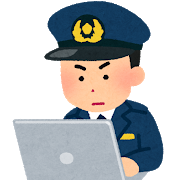 3
守衛さんへのインタビュー
守衛さんの現状は…

「やっぱり大変...」
4
プロジェクトの決定
守衛さんの仕事をサポートする

ロボットを開発しよう！
5
2. プロジェクト名発表
SCOPE
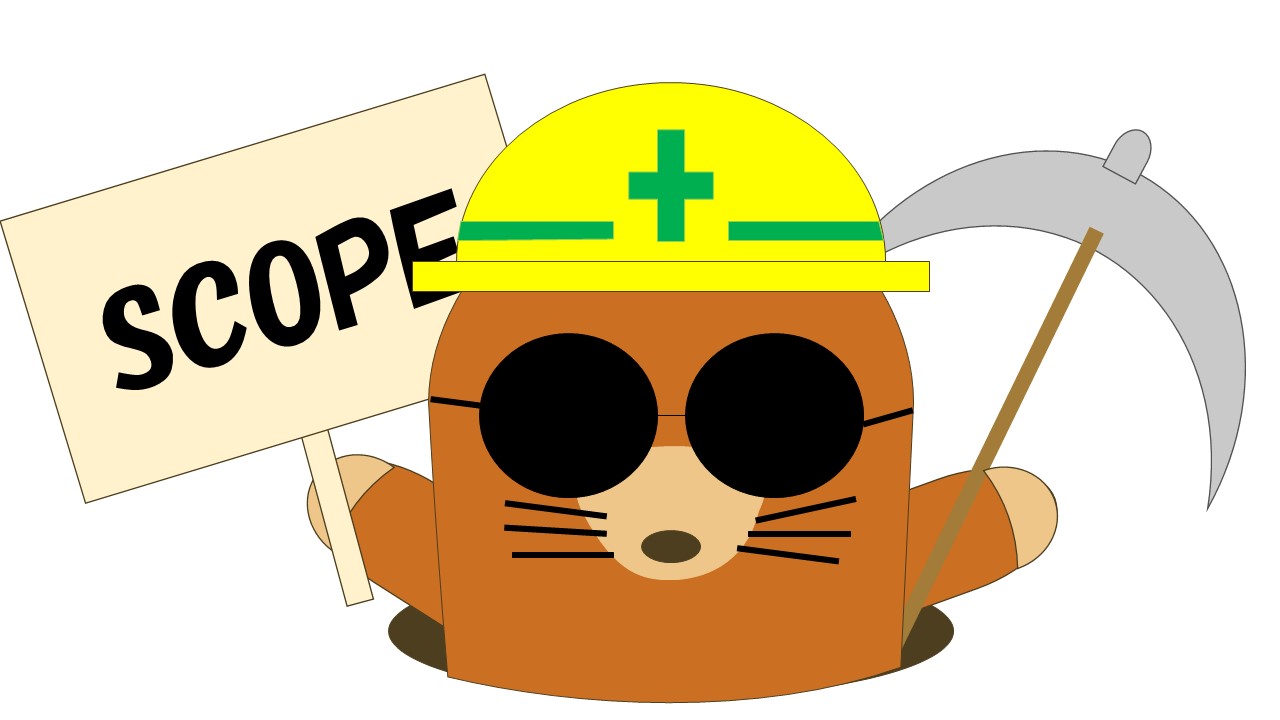 スコープ
6
3. プロジェクト名の意味
S urveillance	(監視)
C amera		(カメラ)
O nline			(オンライン)
P roj E ct		(プロジェクト)
7
4. 市場動向
現在,警備ロボットを販売・開発している組織

・綜合警備保障株式会社(ALSOK)

・東京都立産業技術研究センター

・knightscope

・セコム株式会社
8
警備ロボット 綜合警備保障株式会社(ALSOK)
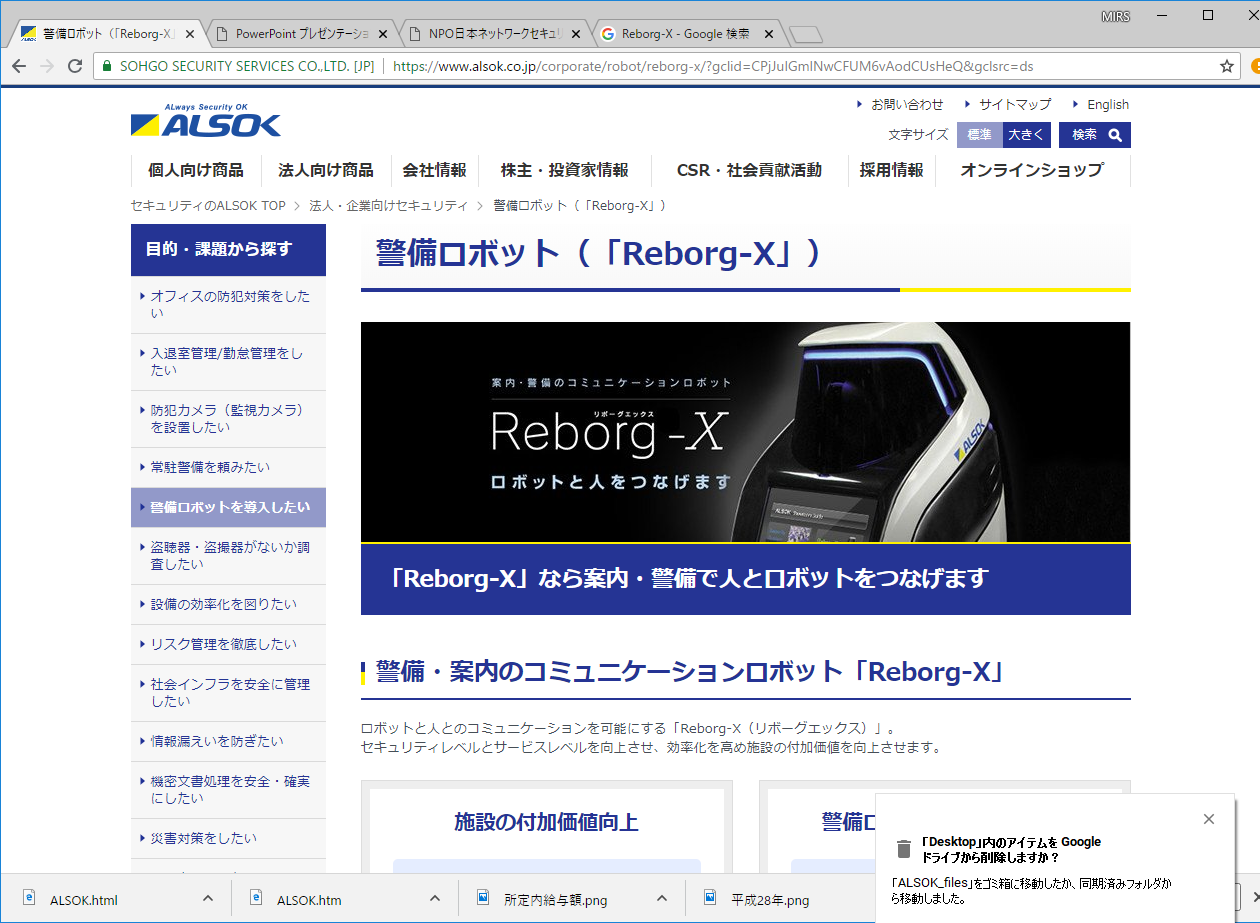 搭載機能

・移動機能(自動巡回や設定エリア内のおまかせ走行)
・監視機能(侵入者検知や顔認証機能による人物認証)
・コミュニケーション機能(施設案内,警備員と通話)
・エンタメ機能(ロボット導入先のご要望に応じた機能)
9
5. システムの概要
学校の守衛さんのサポートに必要な機能

撮影した動画を離れた場所でも閲覧可能

走行場所入力を誰でもできるように簡単化

不審者を発見したら守衛所に連絡

ペイントボール発射

5. 鍵と窓の施錠
10
6. ロボットのイメージ図
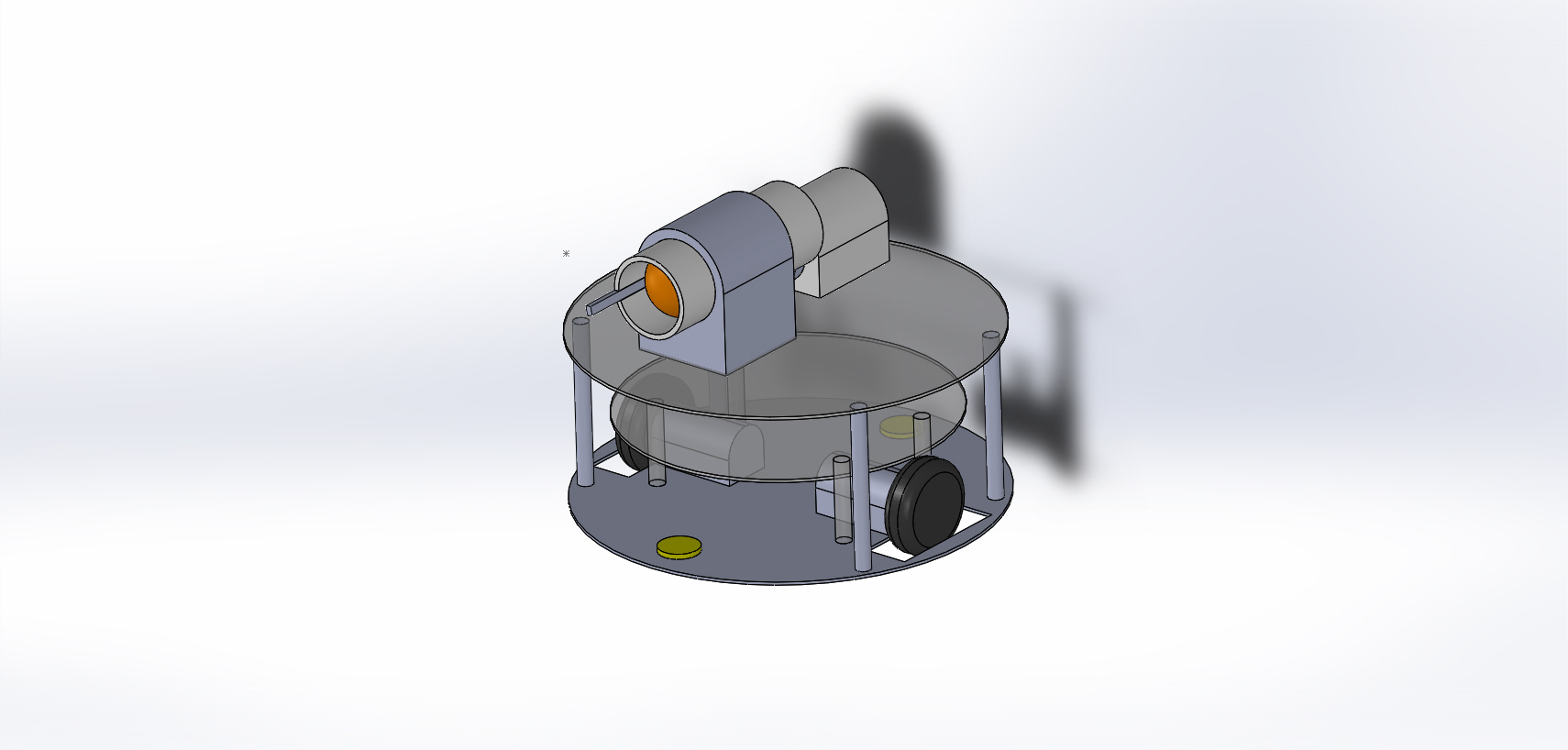 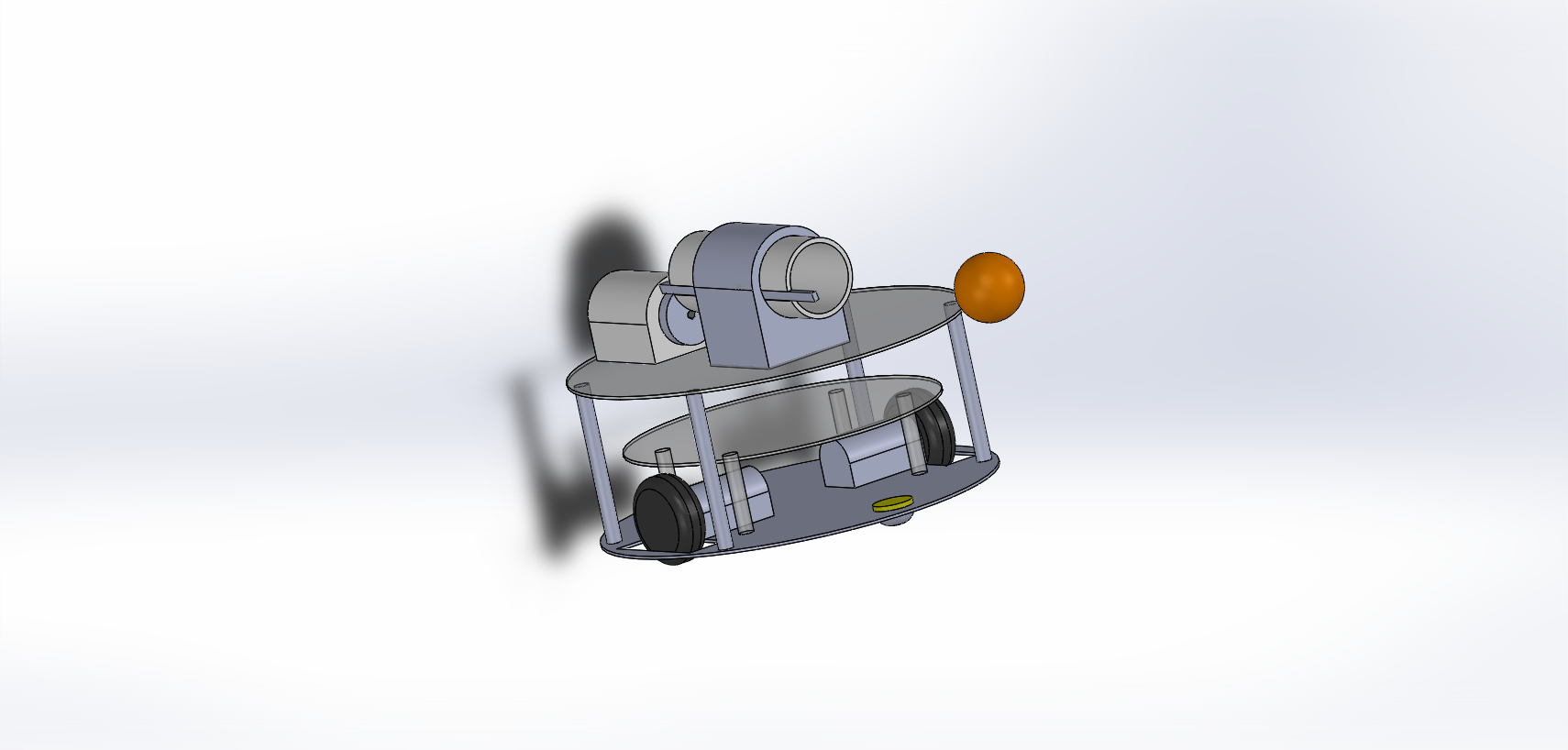 11
市場との比較
移動機能(自動巡回や設定エリア内のおまかせ走行)
⇒　移動機能（移動経路を簡単に設定、夜間設定された経路を巡回）

監視機能(侵入者検知や顔認証機能による人物認証)
⇒　監視機能（夜間の暗い環境においても不審者を検知し守衛へ報告）

撃退機能（設定の警戒ラインを越えた際に警告を発したり、威嚇灯を点灯）
⇒　撃退機能（音と威嚇灯とカラーボールによる威嚇、撃退）

コミュニケーション機能(施設案内,警備員と通話)
⇒　いらない

エンタメ機能(ロボット導入先のご要望に応じた機能)
⇒　いらない




SCOPEは
他の警備ロボットより学校での警備に適したロボットを作ります
12
守衛の右腕に
MIRS1803
13